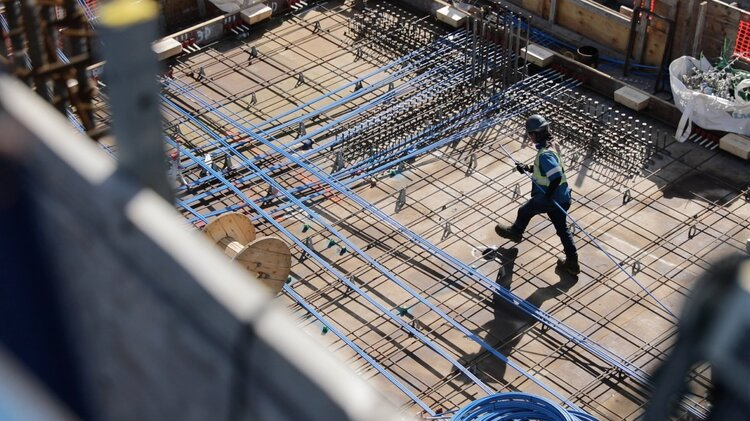 About SkillPlan
SkillPlan, not-for-profit, is a nationally recognized leader in workforce development programming. 

With over 30 years of experience, SkillPlan provides consulting services and resources to the construction industry, with a focus on pinpointing foundational skills’ gaps, addressing learning challenges and delivering industry-specific training programs to help workers succeed in technical training and on the job. 

Based in British Columbia, SkillPlan serves 14 international Building Trades unions and their affiliated contractors and technical training providers across North America.
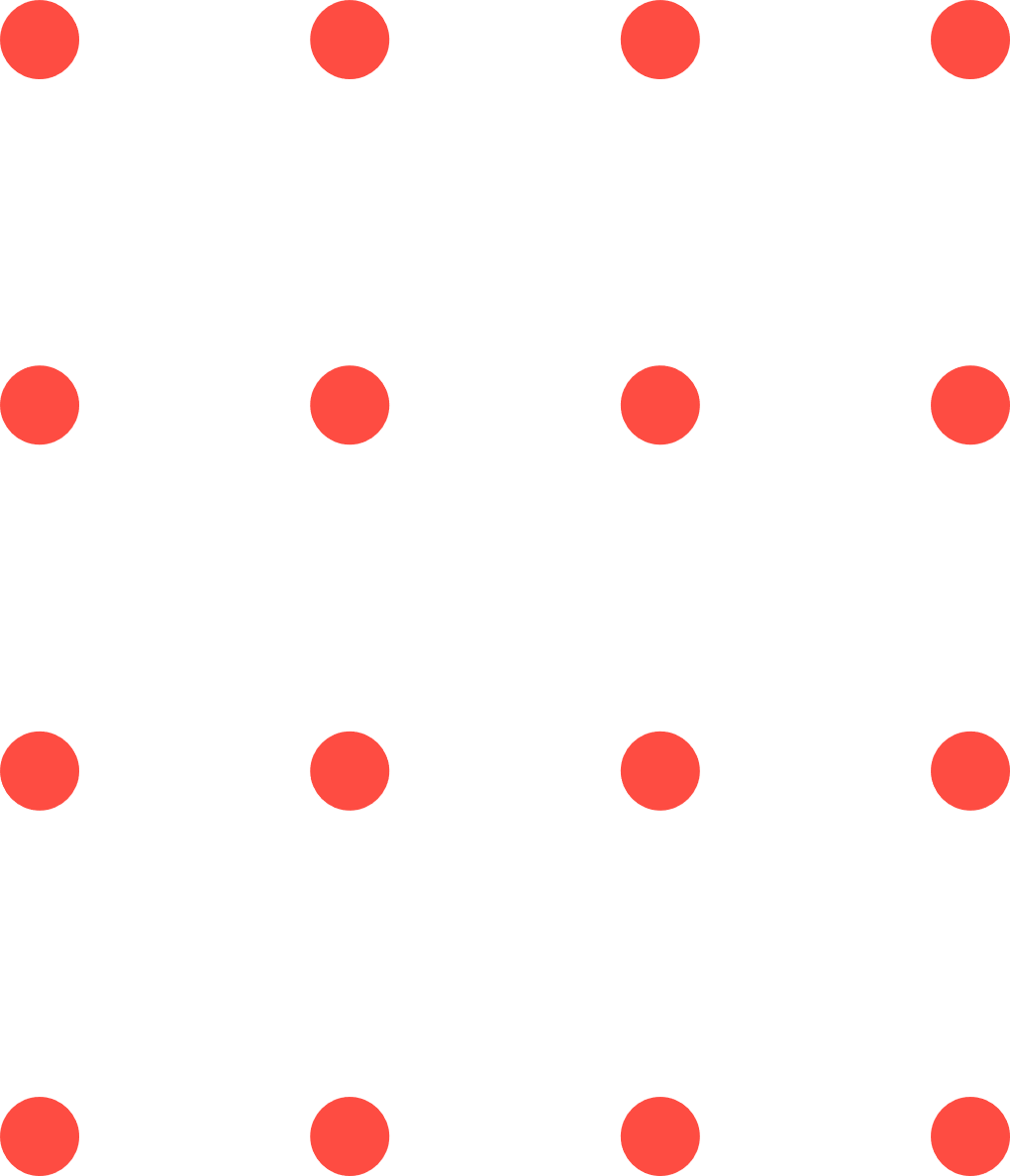 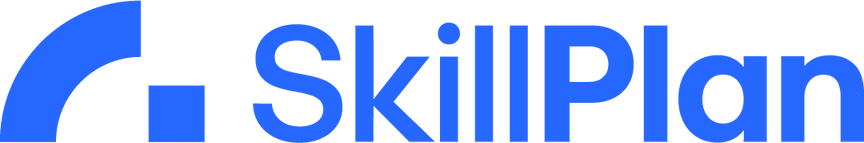 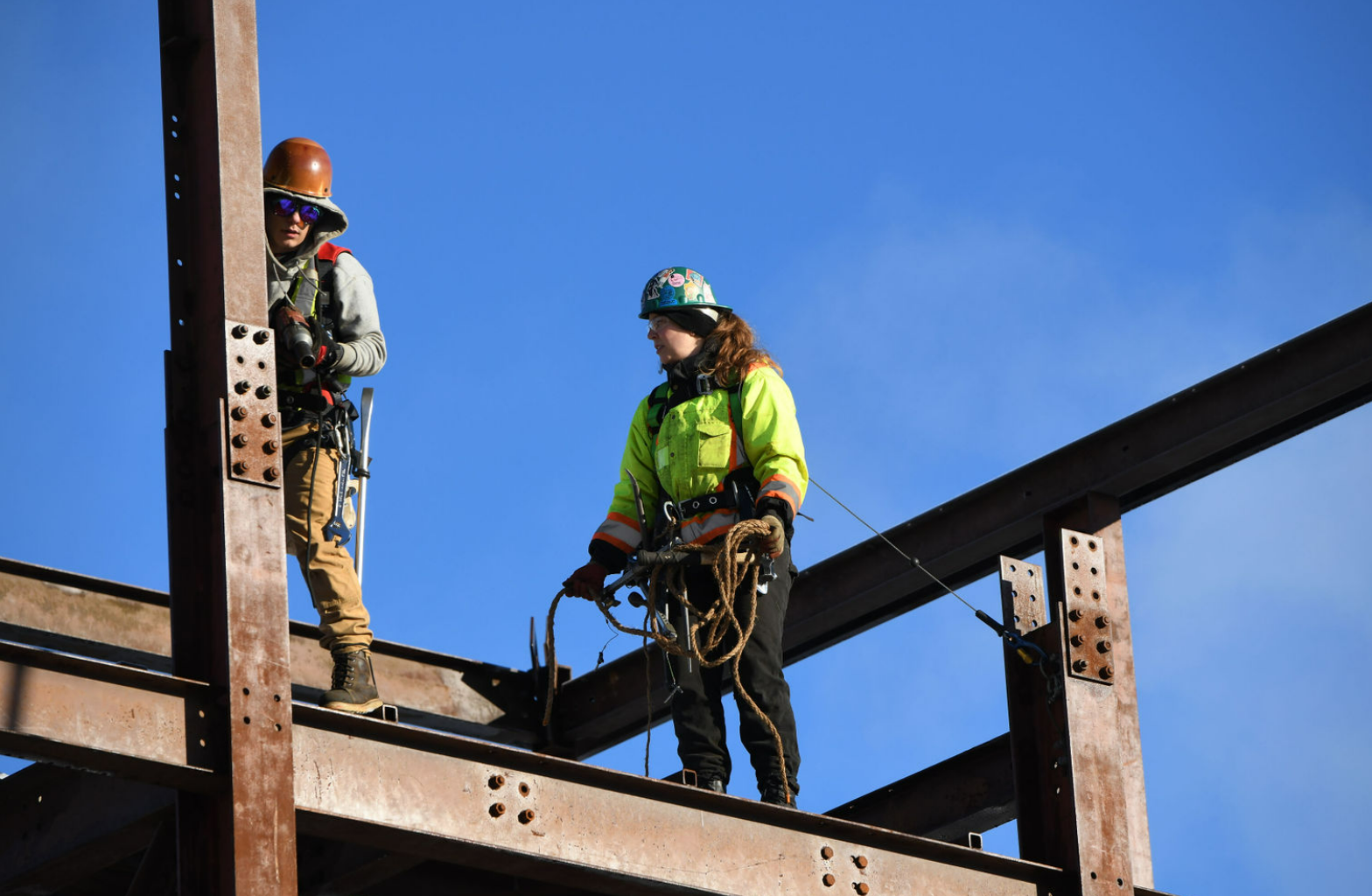 TRAIN THE TRAINER
MENTORSHIP
Building a stronger industry
Successful mentorship is a critical element in building a high-quality workforce and is key to developing qualified journeypersons. 

Especially in the trades, where 80% of learning happens on the job, mentorship has been shown to positively affect productivity, safety, quality and retention.
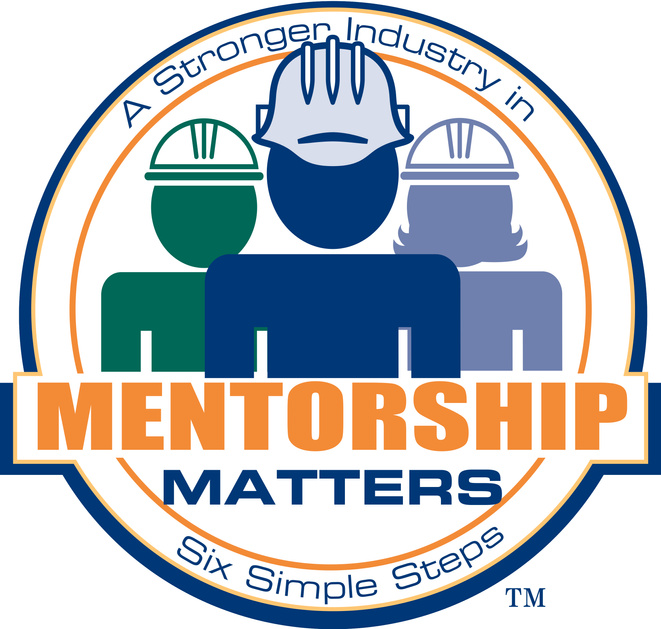 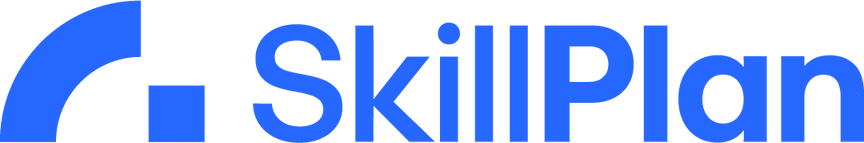 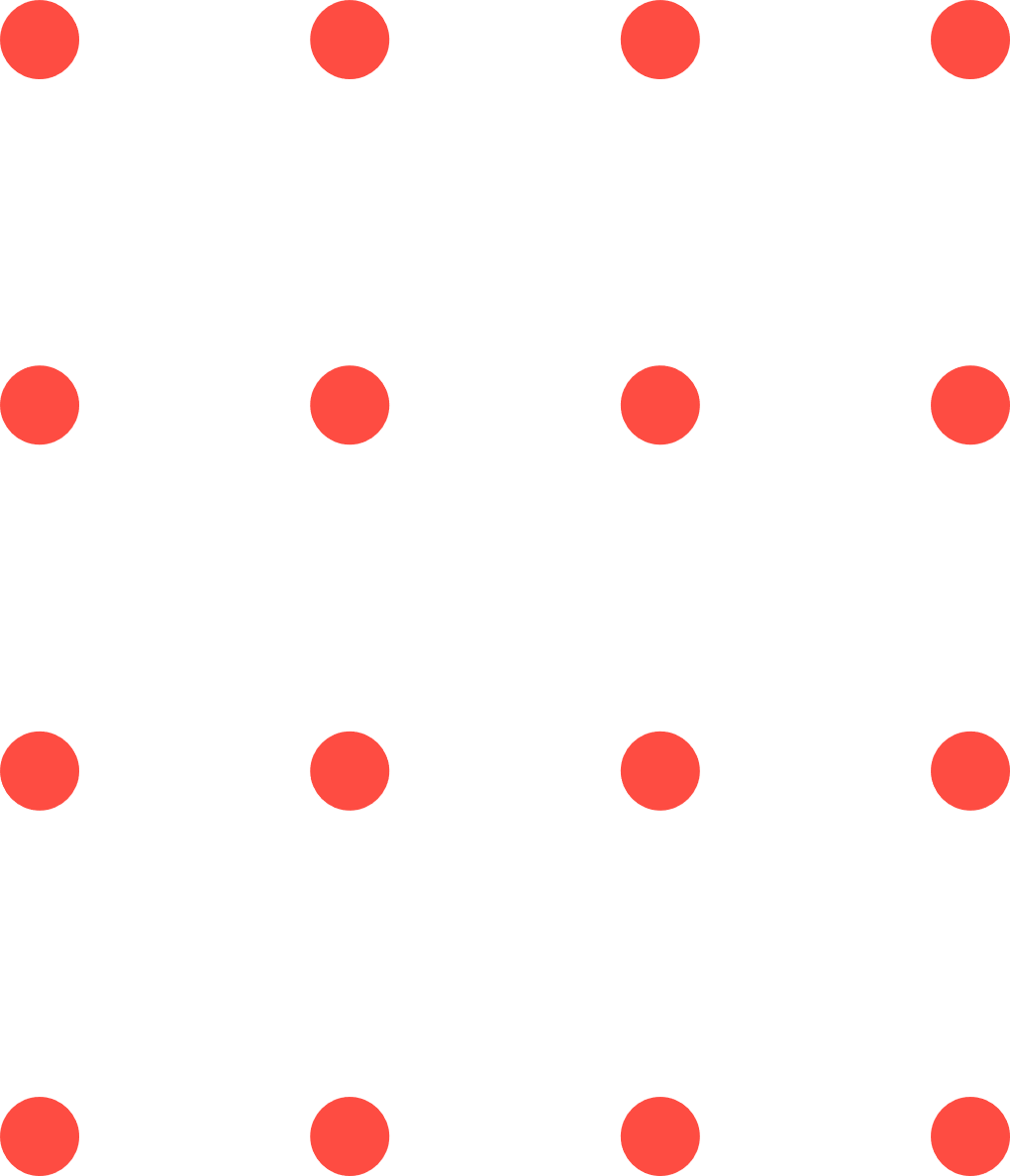 ON-THE-JOB TOOLS
Jobsite mentorship orientation
Guidelines for mentorship discussions at toolbox and safety meetings
Online mobile app for tracking competencies, mentorship skills and progress
Survey summary reports
Hard hat decals
MENTORSHIP ROI STUDY
SIX PRINCIPLES FOR A SAFE, PRODUCTIVE, AND HIGH-QUALITY WORKFORCE
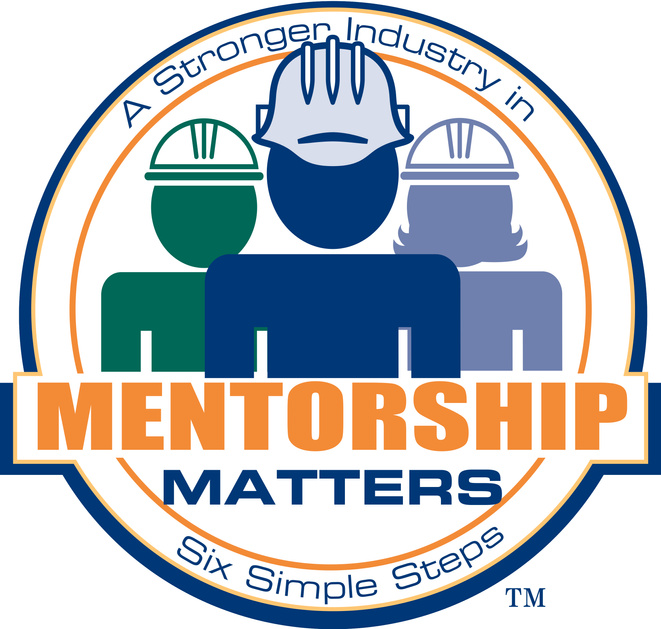 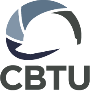 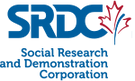 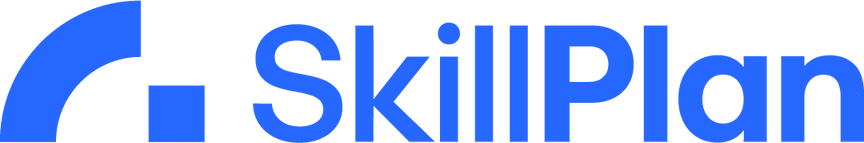 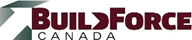 Needs analysis with 1200+ stakeholders to validate mentorship framework
Implementation of mentorship programs with over 30 contractors that resulted in over 1,500 workers trained
Training framework, program and tools implemented within the workplace and in technical training for the construction sector
Baseline data collected for 30 firms and surveys and assessments from 1,000+ participants


To review the full report please contact SkillPlan
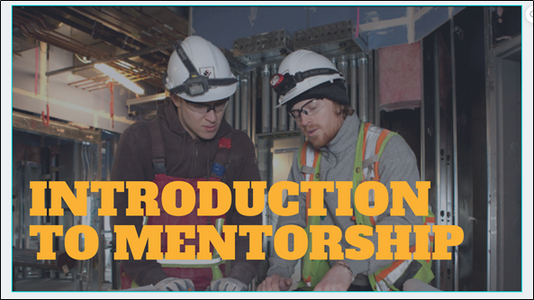 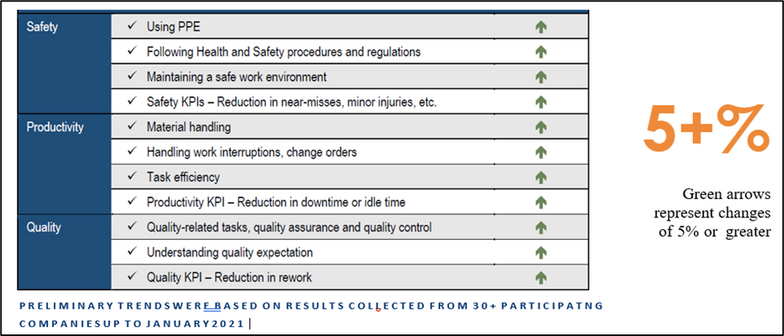 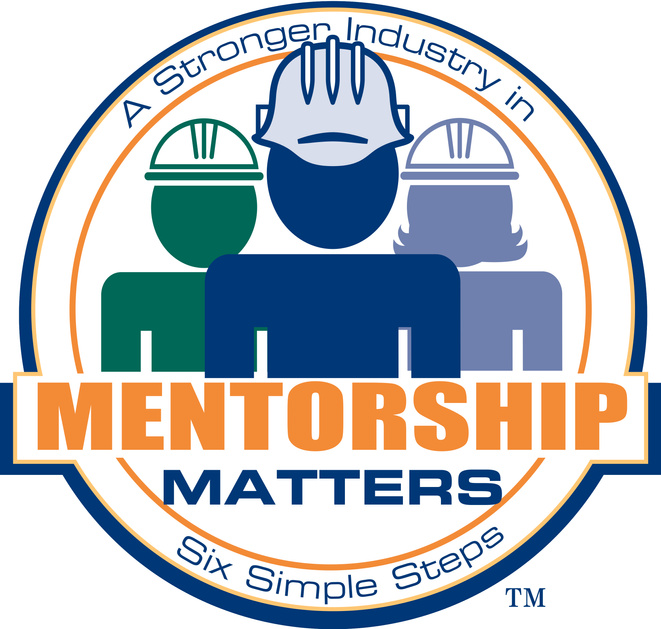 MENTORSHIP IMPACTS
Apply industry best practice in knowledge and skill transfer between journeypersons and apprentices.
12.1% increase
9.2% reduction
Increase in the proper use of PPE
Reduction in complacency in health & safety procedures
35.7% improvements
44.4% increase
$1 invested = $2
Improvements in task efficiency
Increase in mentors giving challenging tasks to extend apprentice skills & abilities
For every $1 invested = $2*
15.6% reduction
42% reduction
Reduction in rework
Reduction in downtime
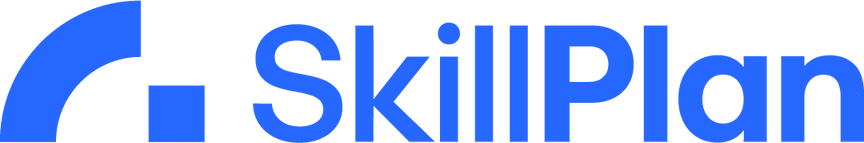 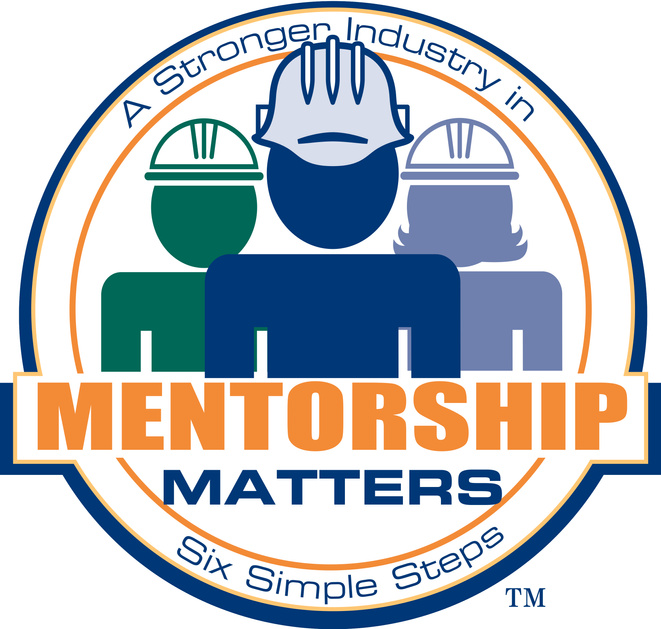 NABTU Pilot Project 2022
Mentorship
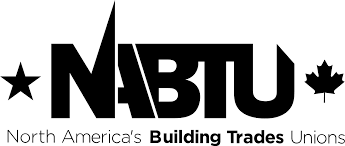 60+ TRAINERS
1200+ APPRENTICES & MENTORS TRAINED
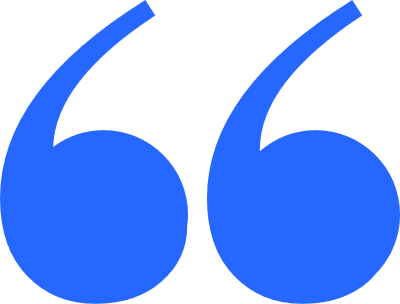 Bricklayers and Allied Craftworkers, Ohio
Ironworkers 29, Portland
Electrical JATC, Baltimore
Electrical JATC, Charlotte
All the participants said that they thought the training was great and they are looking forward to the next steps. The entire group is on board with implementing this into our program.
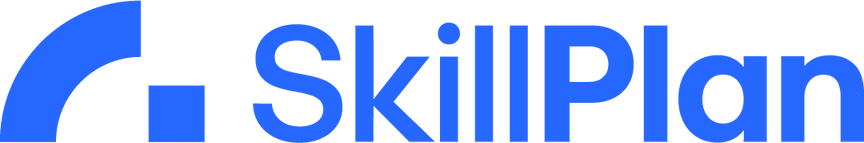 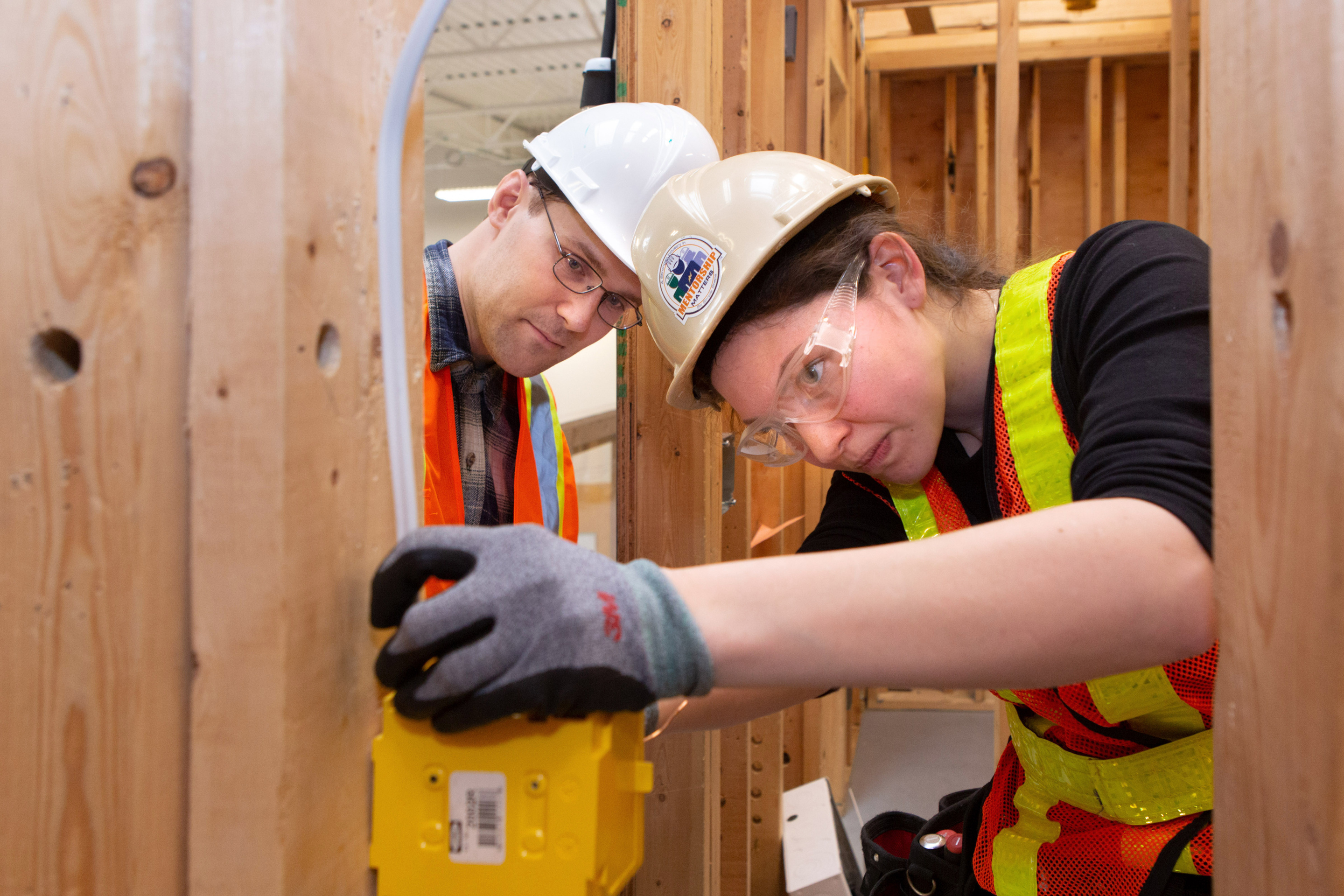 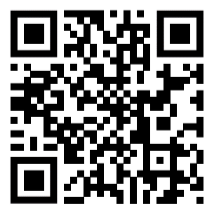 MENTORSHIP
skillplan.ca/products
BUILD AND RETAIN A HIGH-QUALITY WORKFORCE
For over 20 years, tens of thousands of apprentices and journeypersons across North America have been trained using our Mentorship program, with proven results in increased skills acquisition, productivity and safety, communicationenhanced job satisfaction and retention.
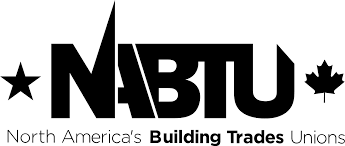 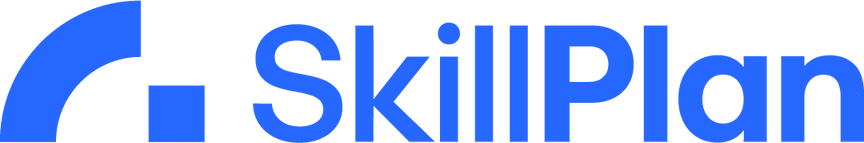